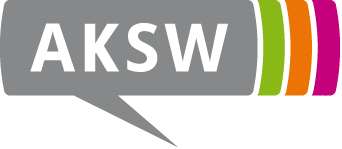 HAWK - Answering Boolean Hybrid Questions with HAWK
Ricardo Usbeck, Erik Körner, Axel-Cyrille Ngonga 
University Leipzig
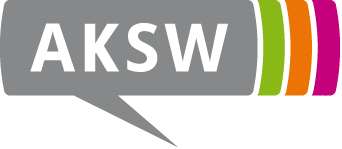 Motivation
Did Napoleon's first wife die in France?
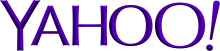 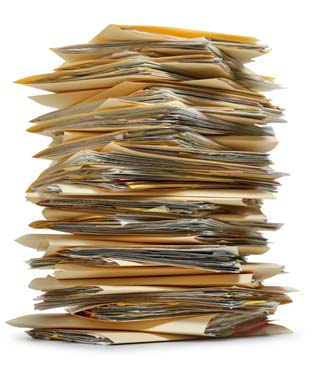 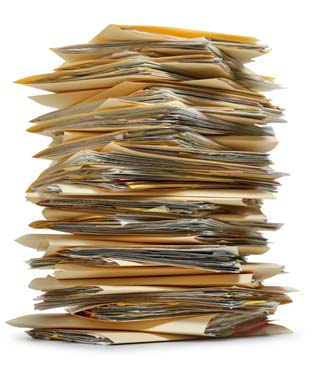 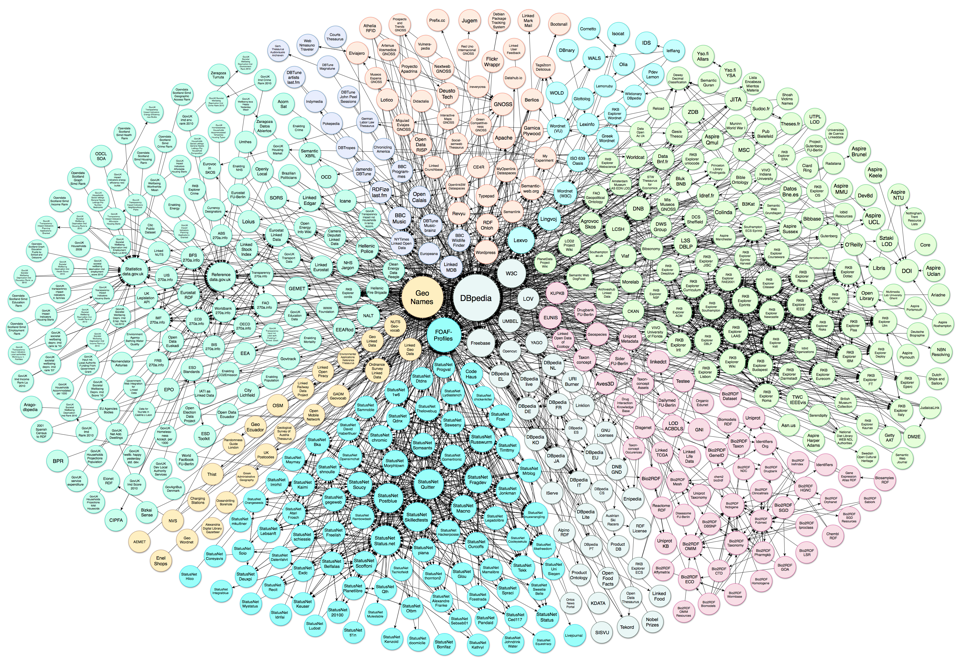 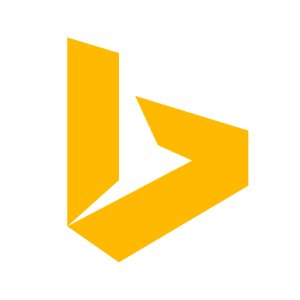 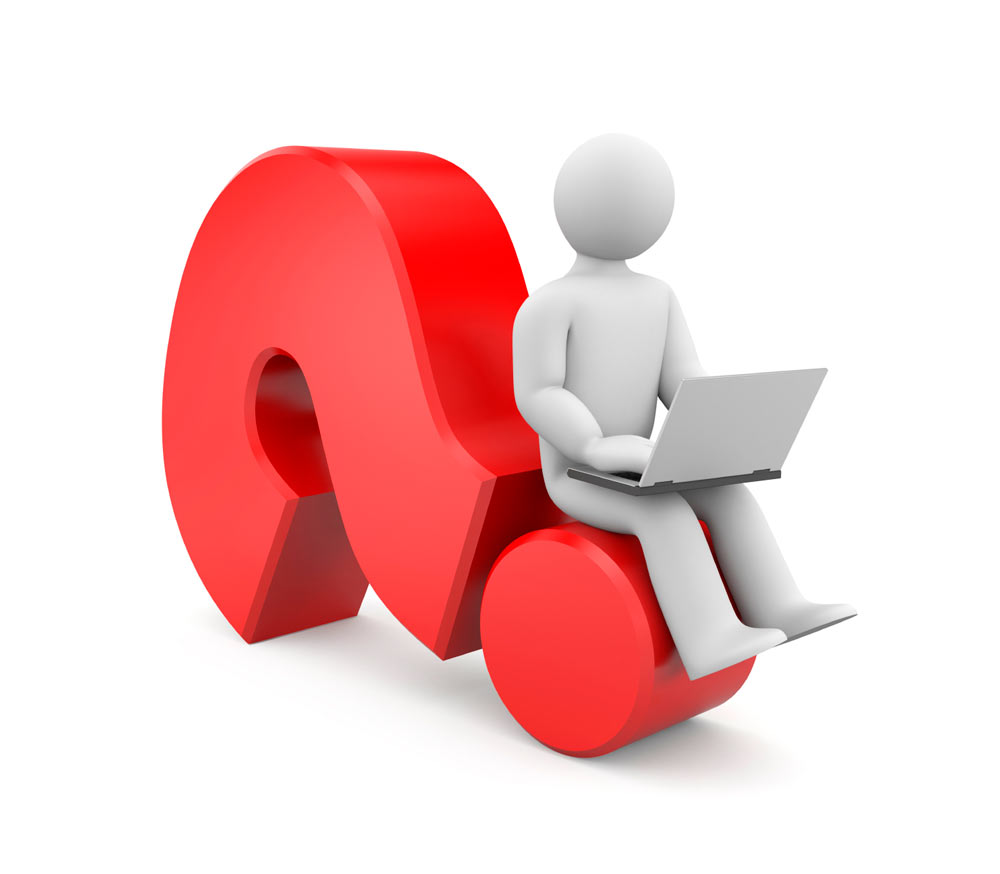 Document Web
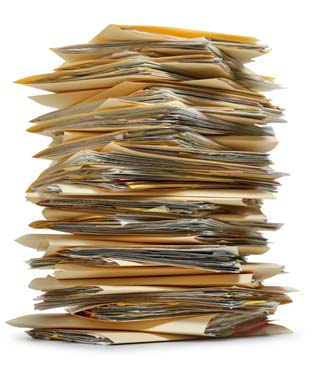 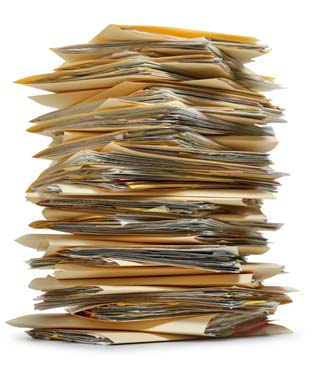 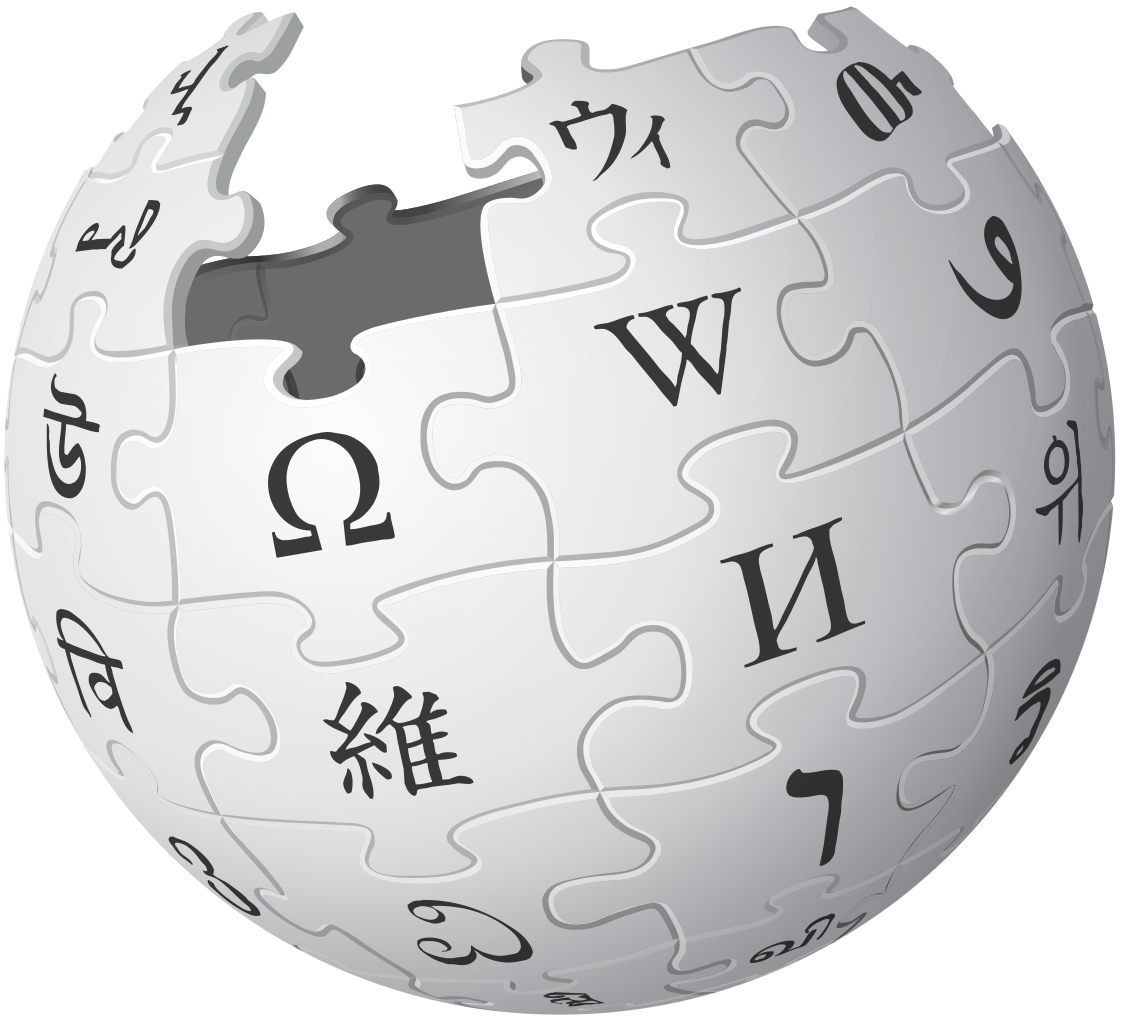 Linked Data Web
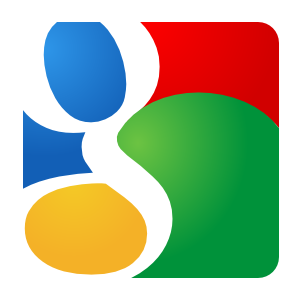 [Speaker Notes: The motivation behind our work was simple

document web:
petabytes of data , unstructured -> not machine readable
hard to extract semantics

Linked data web
highly structured
semantic information
easier to answer information need

however there is a INFORMATION MISMATCH 

for example this information comes from the document web
the other information comes from the DBpedia

hence we aim to develop a framework to develop to combine both datasource.]
Motivation
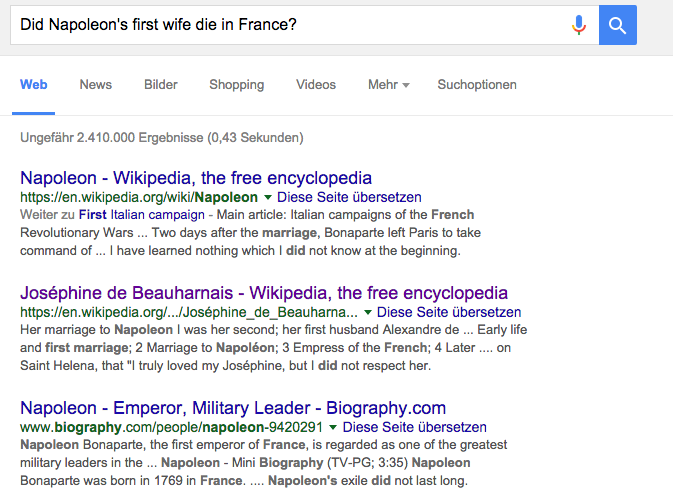 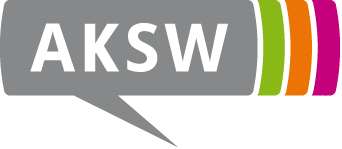 Hawk - Hybrid Question Answering
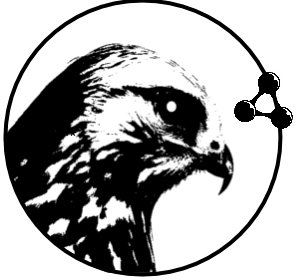 Query: Did Napoleon's first wife die in France?
User Query
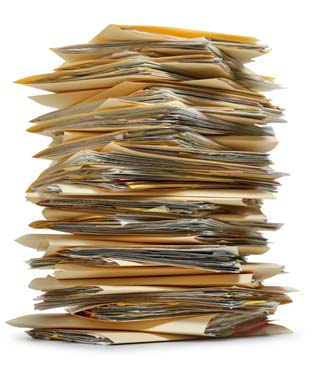 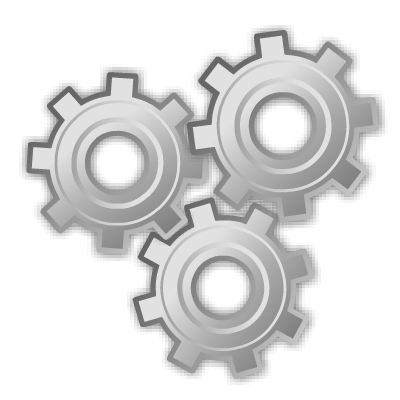 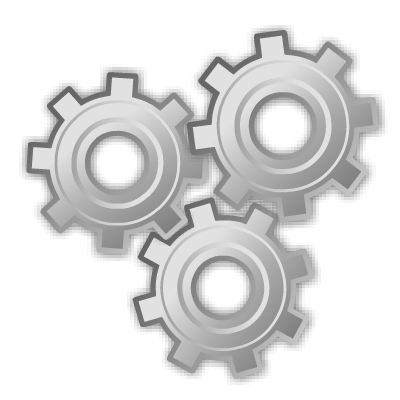 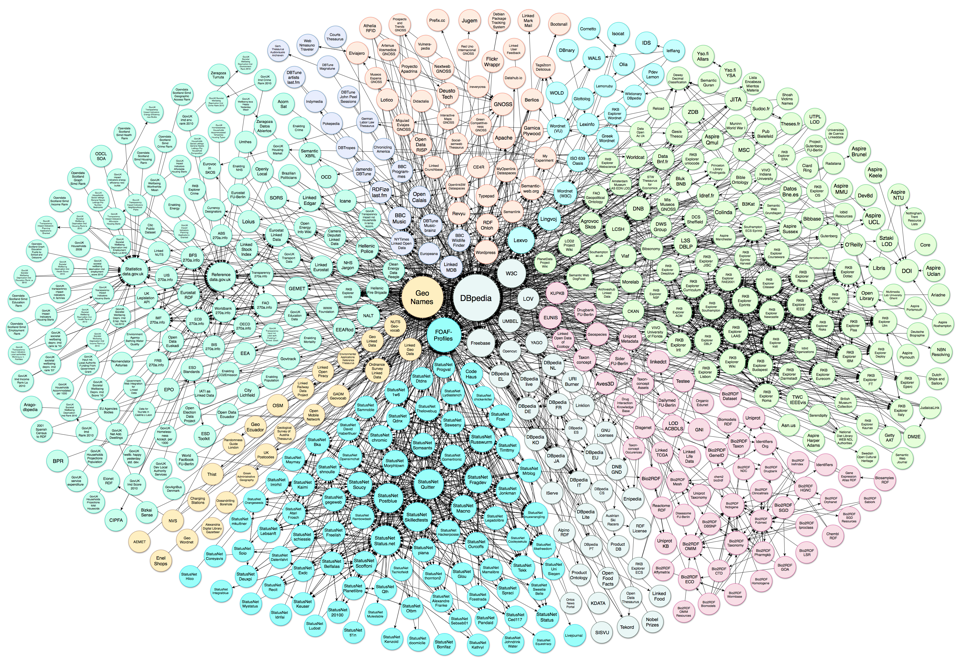 Hybrid Question Answering Framework
Yes!
Hybrid Answer
[Speaker Notes: Problem: 
Combine full-text information retrieval (first wife of Napoleon) with Linked Data (death place of Joséphine de Beauharnais) !]
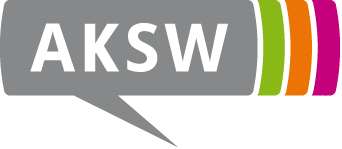 Hawk - Hybrid Question Answering
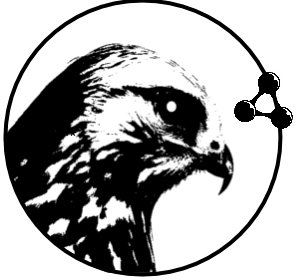 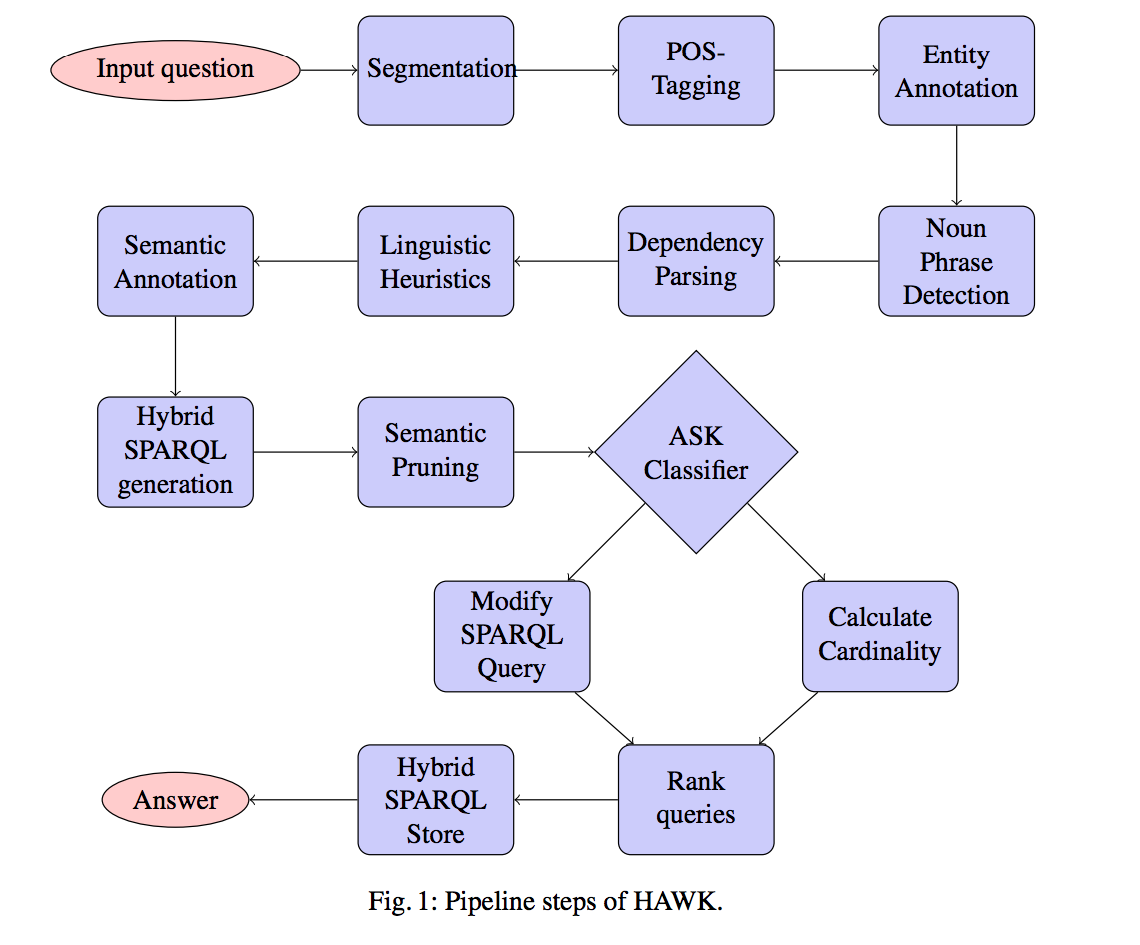 [Speaker Notes: This is the overall pipeline of the HAWK system]
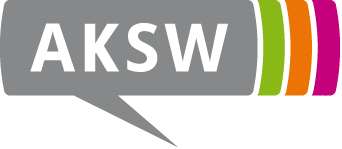 Hawk - Hybrid Question Answering
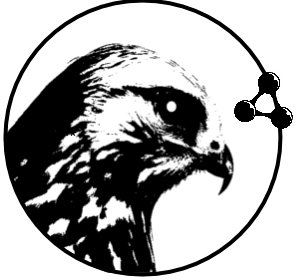 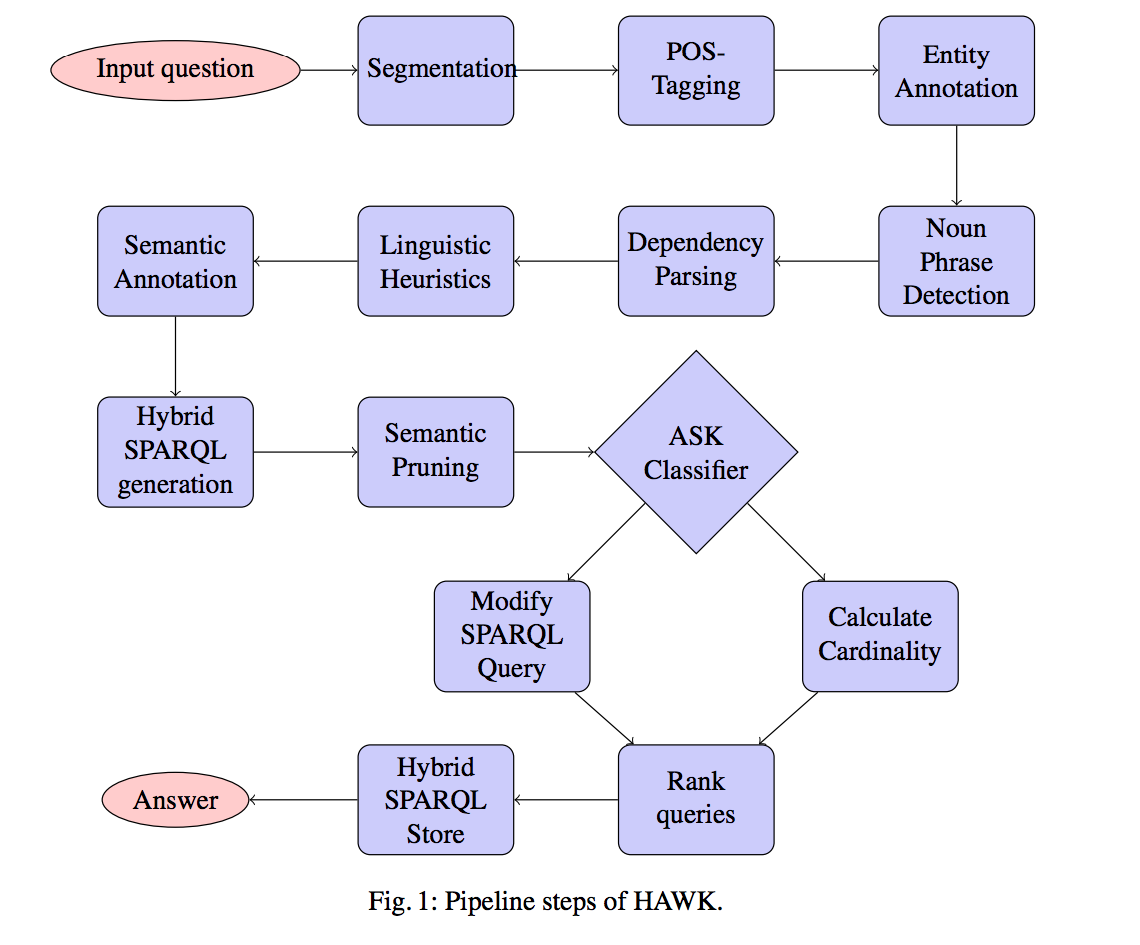 [Speaker Notes: Problem: 
Combine full-text information retrieval (assassin of Martin Luther King) with Linked Data (birth place of James Earl Ray) !]
Hawk - 
POS Tagging / Segmentation
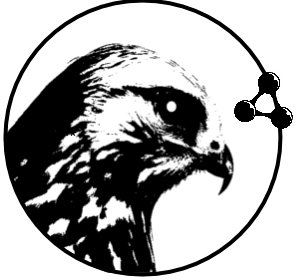 Query: Did Napoleon's first wife die in France?
Powered by the ClearNLP API
Segmentation based on WhiteSpace Tokenizer
[Speaker Notes: Problem: 
Combine full-text information retrieval (assassin of Martin Luther King) with Linked Data (birth place of James Earl Ray) !]
Hawk - 
POS Tagging / Segmentation
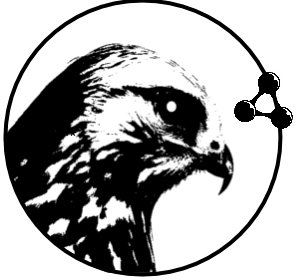 VBD
VB
NNP
ADJ
NNP
NN
IN
.
Query: Did Napoleon's first wife die in France?
Powered by the ClearNLP API
Segmentation based on WhiteSpace Tokenizer
[Speaker Notes: Problem: 
Combine full-text information retrieval (assassin of Martin Luther King) with Linked Data (birth place of James Earl Ray) !]
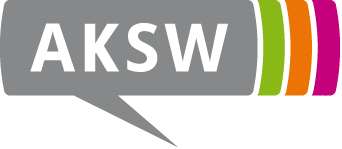 Hawk - Hybrid Question Answering
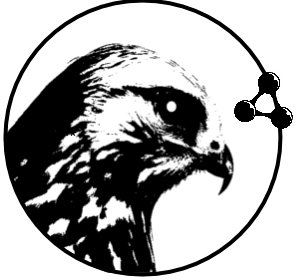 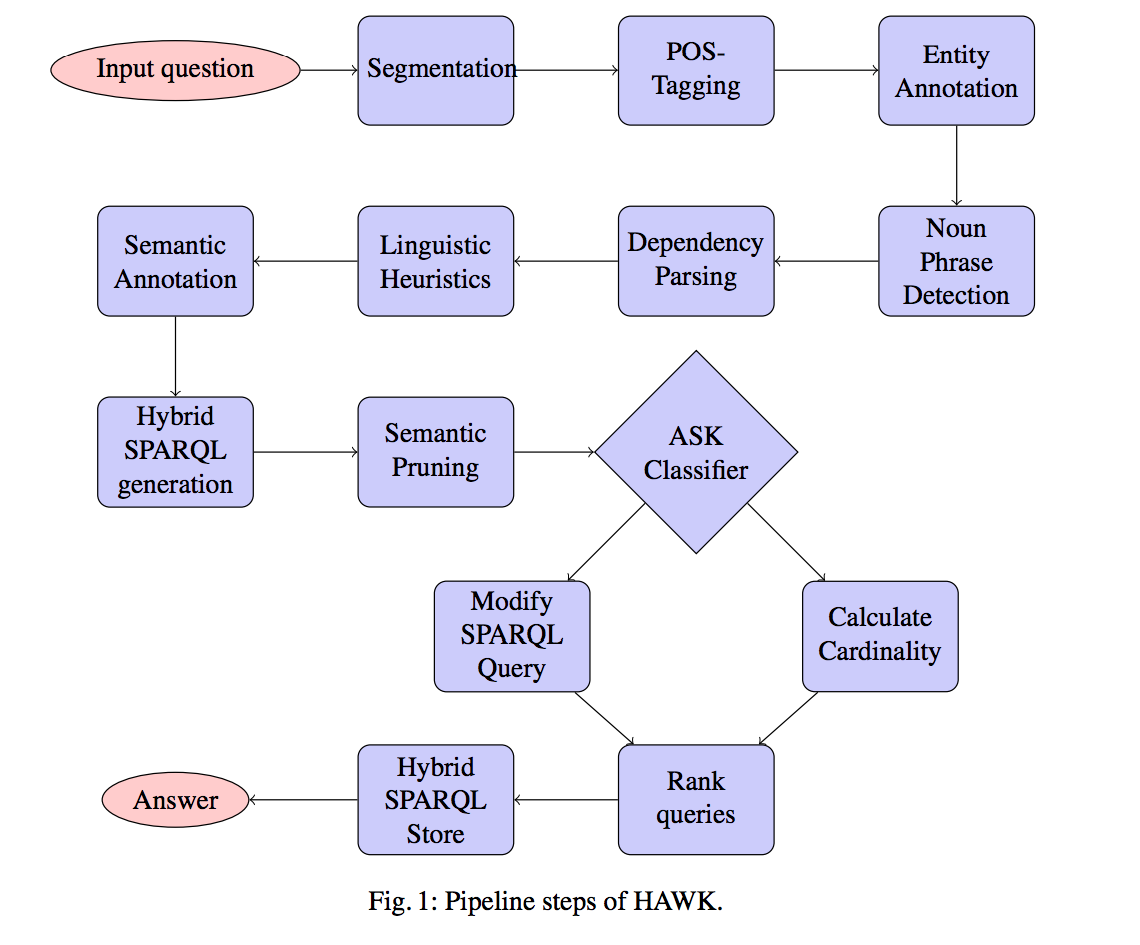 [Speaker Notes: Problem: 
Combine full-text information retrieval (assassin of Martin Luther King) with Linked Data (birth place of James Earl Ray) !]
Hawk - 
Entity Annotation
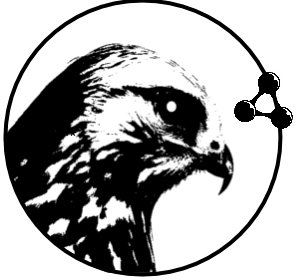 VBD
VB
NNP
ADJ
NNP
NN
IN
.
Query: Did Napoleon's first wife die in France?
Analysed the influence of 4 different annotation systems
[Speaker Notes: Problem: 
Combine full-text information retrieval (assassin of Martin Luther King) with Linked Data (birth place of James Earl Ray) !]
Hawk - 
Entity Annotation
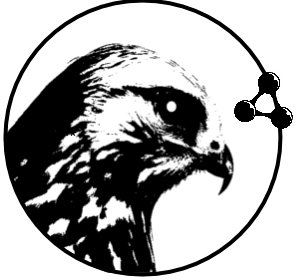 VBD
VB
NNP
ADJ
NNP
NN
IN
.
Query: Did Napoleon's first wife die in France?
dbr:Napoleon
dbr:France
Analysed the influence of 4 different annotation systems
[Speaker Notes: Problem: 
Combine full-text information retrieval (assassin of Martin Luther King) with Linked Data (birth place of James Earl Ray) !]
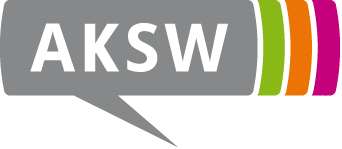 Hawk - Hybrid Question Answering
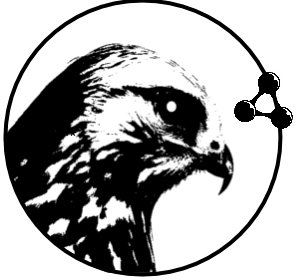 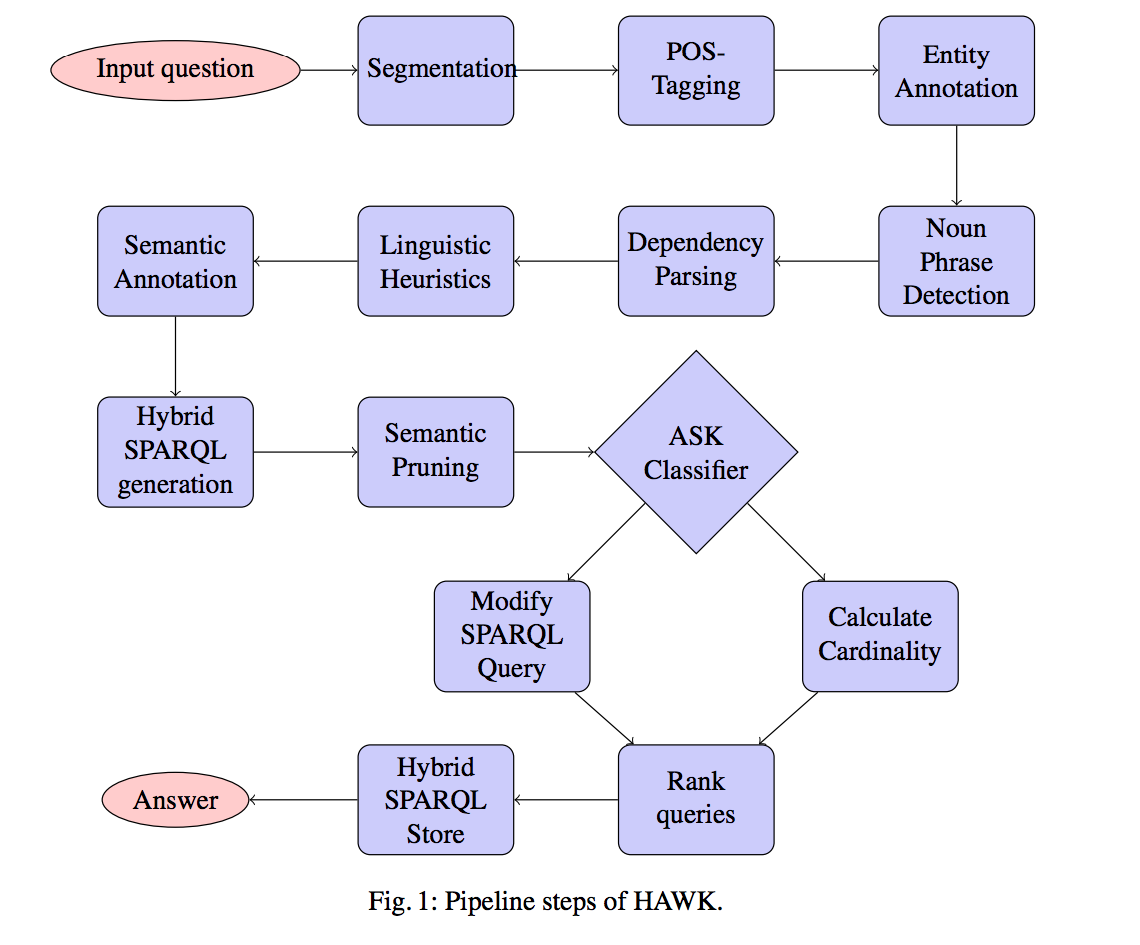 [Speaker Notes: Problem: 
Combine full-text information retrieval (assassin of Martin Luther King) with Linked Data (birth place of James Earl Ray) !]
Hawk - 
Noun Phrase Detection
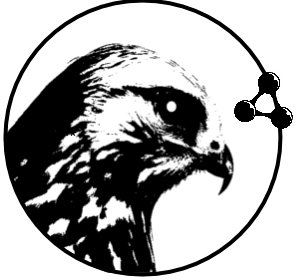 VBD
VB
NNP
ADJ
NNP
NN
IN
.
Query: Did Napoleon's first wife die in France?
dbr:Napoleon
dbr:France
Identify semantically meaningful word groups
POS tag sequence rules used
[Speaker Notes: Problem: 
Combine full-text information retrieval (assassin of Martin Luther King) with Linked Data (birth place of James Earl Ray) !]
Hawk - 
Noun Phrase Detection
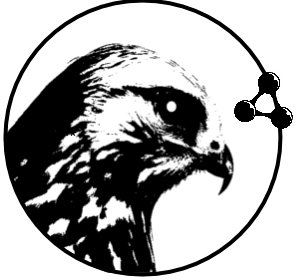 VBD
VB
NNP
NNP
IN
.
ADJ/NN
Query: Did Napoleon's first wife die in France?
dbr:Napoleon
Combined Noun
dbr:France
Identify semantically meaningful word groups
POS tag sequence rules used
[Speaker Notes: Problem: 
Combine full-text information retrieval (assassin of Martin Luther King) with Linked Data (birth place of James Earl Ray) !]
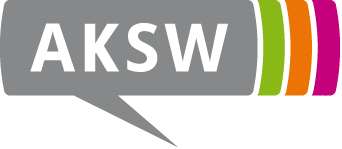 Hawk - Hybrid Question Answering
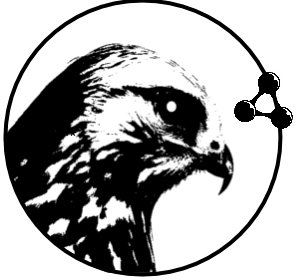 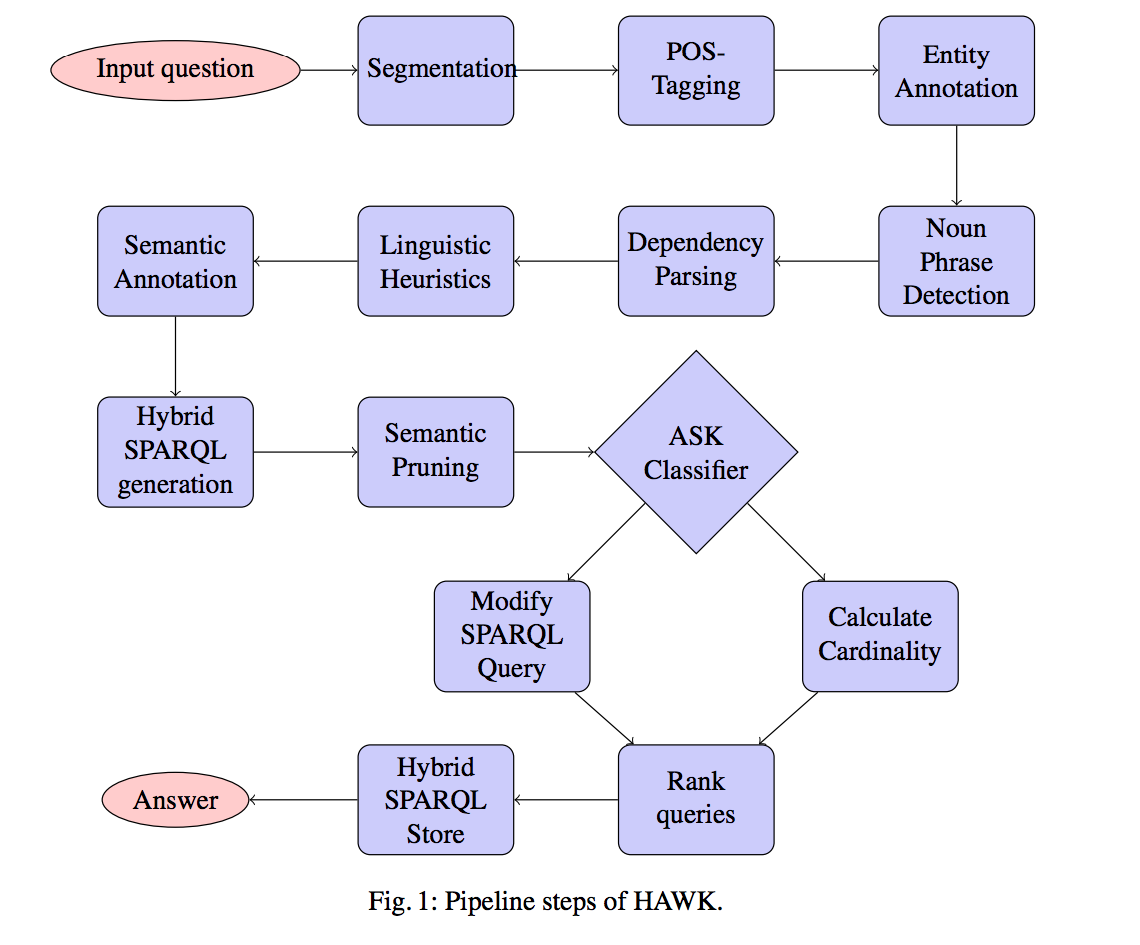 [Speaker Notes: Problem: 
Combine full-text information retrieval (assassin of Martin Luther King) with Linked Data (birth place of James Earl Ray) !]
Hawk - 
Dependency Parsing
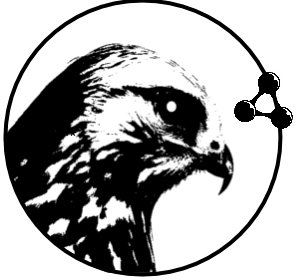 VBD
VB
NNP
NNP
IN
.
ADJ/NN
Query: Did Napoleon's first wife die in France?
dbr:Napoleon
Combined Noun
dbr:France
Parsing based on predicate-argument-trees
[Speaker Notes: Problem: 
Combine full-text information retrieval (assassin of Martin Luther King) with Linked Data (birth place of James Earl Ray) !]
Hawk - 
Dependency Parsing
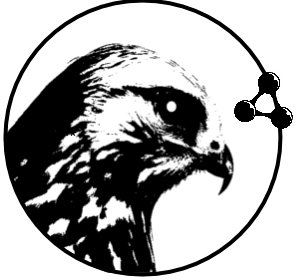 VBD
VB
NNP
NNP
IN
.
ADJ/NN
Query: Did Napoleon's first wife die in France?
dbr:Napoleon
Combined Noun
dbr:France
Parsing based on predicate-argument-trees
[Speaker Notes: Problem: 
Combine full-text information retrieval (assassin of Martin Luther King) with Linked Data (birth place of James Earl Ray) !]
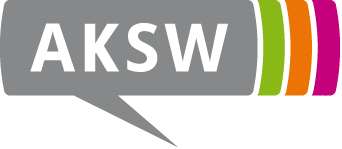 Hawk - Hybrid Question Answering
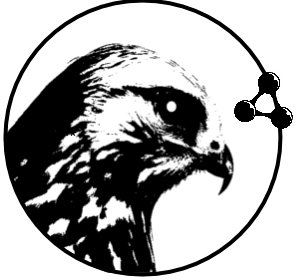 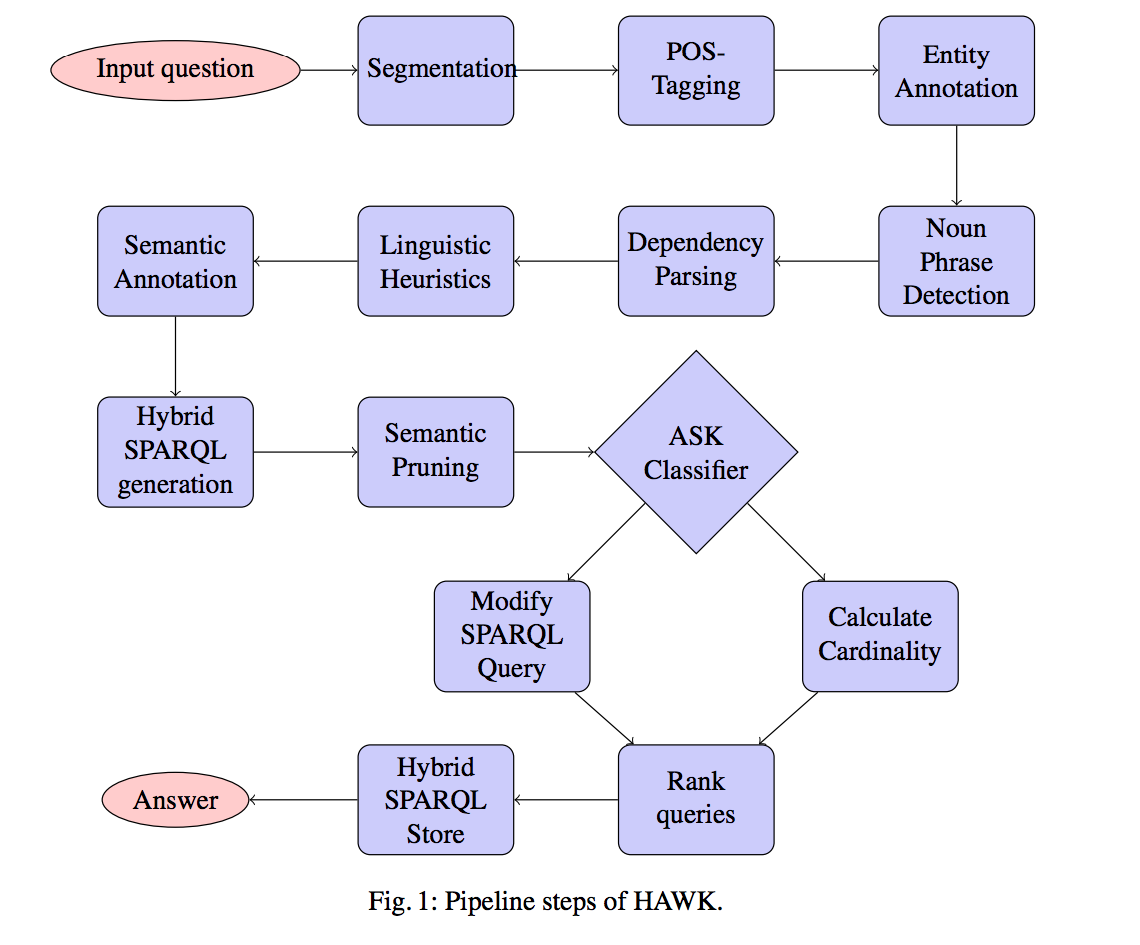 [Speaker Notes: Problem: 
Combine full-text information retrieval (assassin of Martin Luther King) with Linked Data (birth place of James Earl Ray) !]
Hawk - 
Linguistic Heuristics for pruning
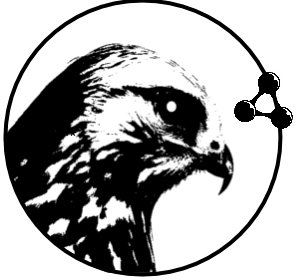 VBD
VB
NNP
NNP
IN
.
ADJ/NN
Query: Did Napoleon's first wife die in France?
dbr:Napoleon
Combined Noun
dbr:France
Heuristic-based pruning of non-semantic words
[Speaker Notes: Problem: 
Combine full-text information retrieval (assassin of Martin Luther King) with Linked Data (birth place of James Earl Ray) !]
Hawk - 
Linguistic Heuristics for pruning
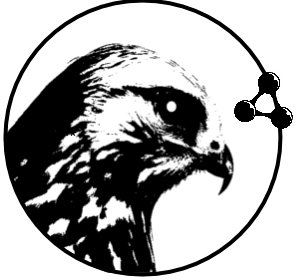 VBD
VB
NNP
NNP
IN
.
ADJ/NN
Query: Did Napoleon's first wife die in France?
dbr:Napoleon
Combined Noun
dbr:France
Heuristic-based pruning of non-semantic words
[Speaker Notes: Problem: 
Combine full-text information retrieval (assassin of Martin Luther King) with Linked Data (birth place of James Earl Ray) !]
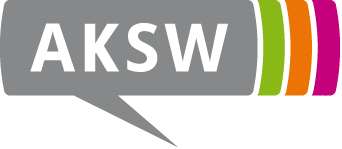 Hawk - Hybrid Question Answering
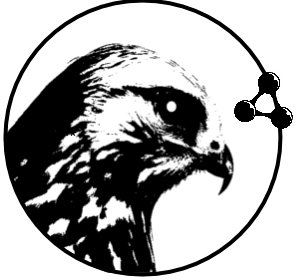 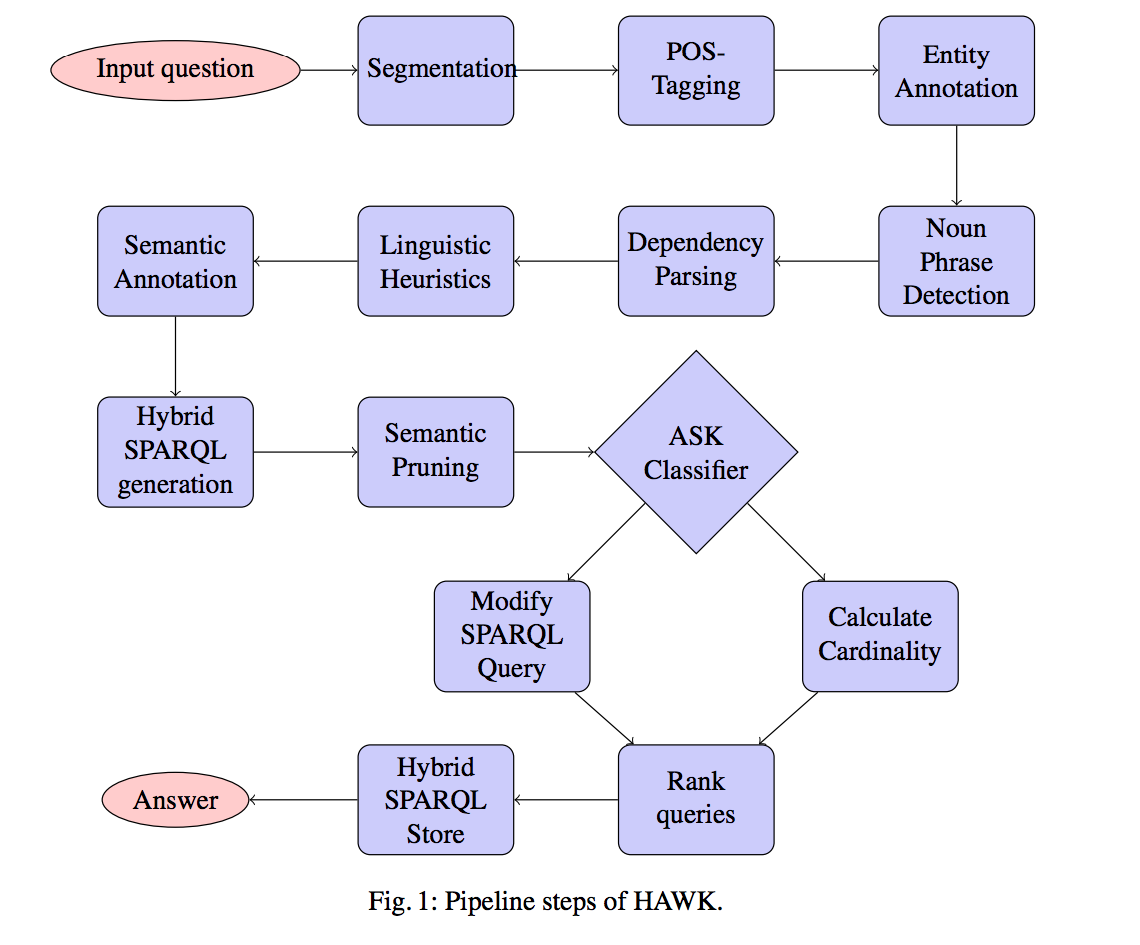 [Speaker Notes: Problem: 
Combine full-text information retrieval (assassin of Martin Luther King) with Linked Data (birth place of James Earl Ray) !]
Hawk - 
Semantic Annotation
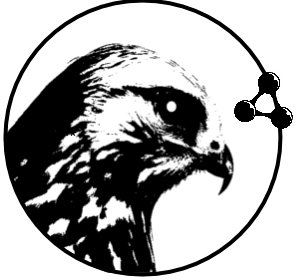 VBD
VB
NNP
NNP
IN
.
ADJ/NN
Query: Did Napoleon's first wife die in France?
dbr:Napoleon
Combined Noun
dbr:France
Dictionary-based surface form search
Ontology-based search for classes and properties
[Speaker Notes: Problem: 
Combine full-text information retrieval (assassin of Martin Luther King) with Linked Data (birth place of James Earl Ray) !]
Hawk - 
Semantic Annotation
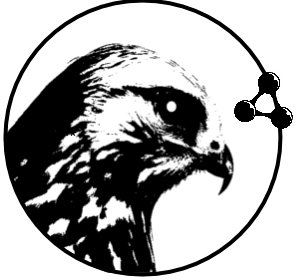 VBD
VB
NNP
NNP
IN
.
ADJ/NN
Query: Did Napoleon's first wife die in France?
dbr:Napoleon
Combined Noun
dbo:deathDate
dbo:deathPlace
dbr:France
Dictionary-based surface form search
Ontology-based search for classes and properties
[Speaker Notes: Problem: 
Combine full-text information retrieval (assassin of Martin Luther King) with Linked Data (birth place of James Earl Ray) !]
Hawk - 
Semantic Annotation
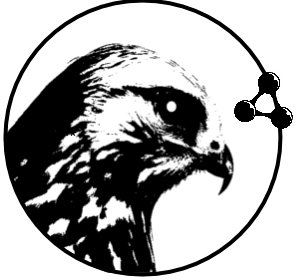 VBD
VB
NNP
NNP
IN
.
ADJ/NN
Query: Did Napoleon's first wife die in France?
dbr:Napoleon
Full-text lookup
dbo:deathDate
dbo:deathPlace
dbr:France
Dictionary-based surface form search
Ontology-based search for classes and properties
[Speaker Notes: Problem: 
Combine full-text information retrieval (assassin of Martin Luther King) with Linked Data (birth place of James Earl Ray) !]
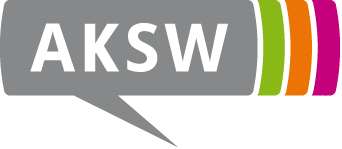 Hawk - Hybrid Question Answering
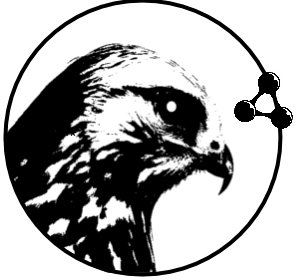 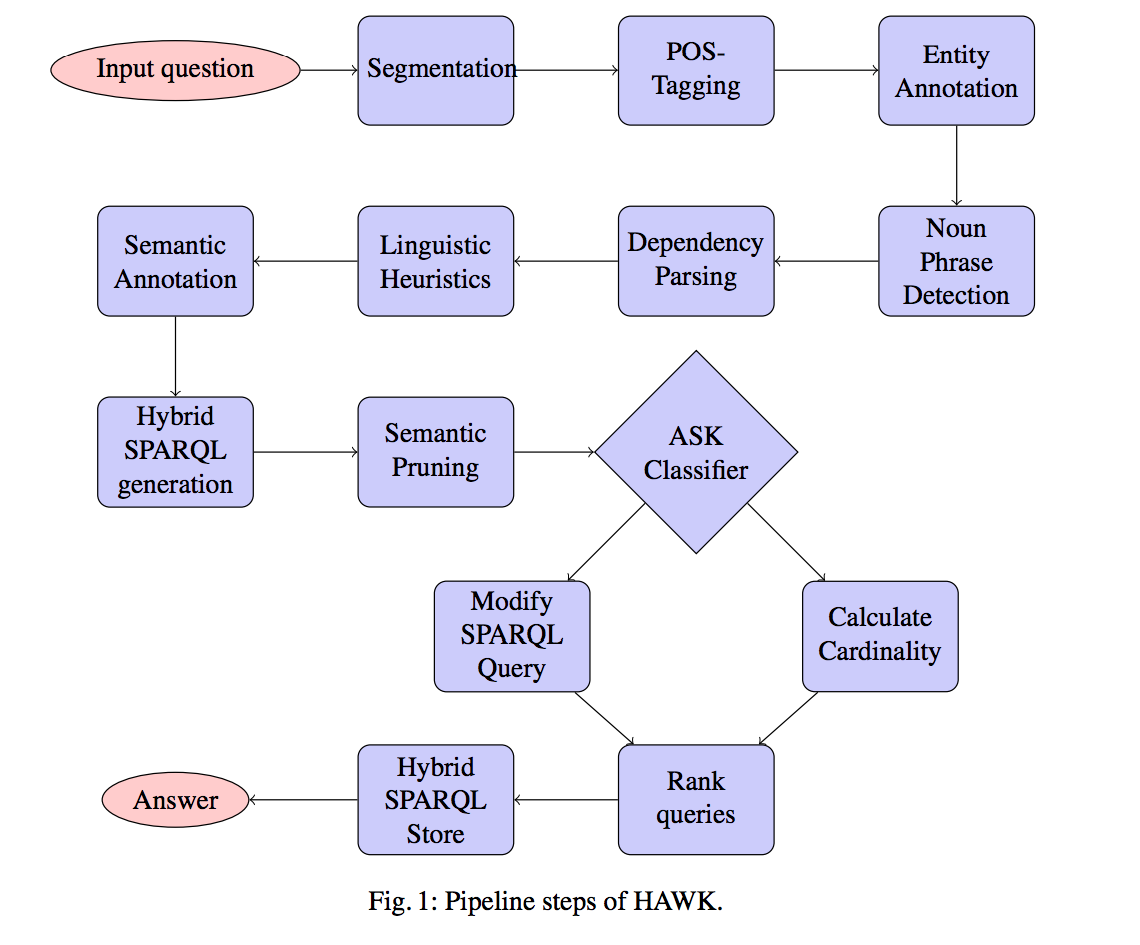 [Speaker Notes: Problem: 
Combine full-text information retrieval (assassin of Martin Luther King) with Linked Data (birth place of James Earl Ray) !]
Hawk - 
Hybrid SPARQL Generation
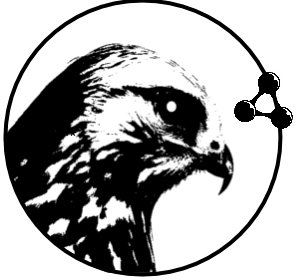 VBD
VB
NNP
NNP
IN
.
ADJ/NN
Query: Did Napoleon's first wife die in France?
dbr:Napoleon
Full-text lookup
dbo:deathDate
dbo:deathPlace
dbr:France
N-fold cross-product of modules to create all possible basic graph patterns
[Speaker Notes: Problem: 
Combine full-text information retrieval (assassin of Martin Luther King) with Linked Data (birth place of James Earl Ray) !]
Hawk - 
Hybrid SPARQL Generation
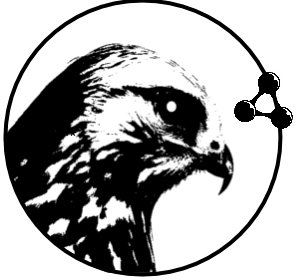 VBD
VB
NNP
NNP
IN
.
ADJ/NN
Query: Did Napoleon's first wife die in France?
dbr:Napoleon
‘first wife’
dbo:deathDate
dbo:deathPlace
dbr:France
N-fold cross-product of modules to create all possible basic graph patterns
Full-text lookup
[Speaker Notes: Problem: 
Combine full-text information retrieval (assassin of Martin Luther King) with Linked Data (birth place of James Earl Ray) !]
Hawk - 
Hybrid SPARQL Generation
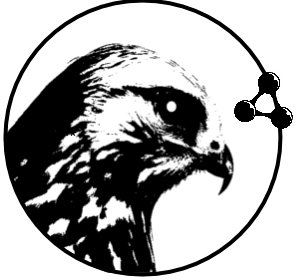 VBD
VB
NNP
NNP
IN
.
ADJ/NN
Query: Did Napoleon's first wife die in France?
‘first wife’
dbo:deathDate
dbo:deathPlace
dbr:Napoleon
dbr:France
SELECT ?proj 
{?proj text:query 'first wife'.
 ?proj dbo:deathPlace dbr:France.
 ?proj ?pbridge dbr:Napoleon.}
SELECT ?proj 
{?proj text:query 'first wife'.
 ?proj dbo:deathDate dbr:France.
 ?proj ?pbridge dbr:Napoleon.}
[Speaker Notes: Problem: 
Combine full-text information retrieval (assassin of Martin Luther King) with Linked Data (birth place of James Earl Ray) !]
Hawk - 
Hybrid SPARQL Generation
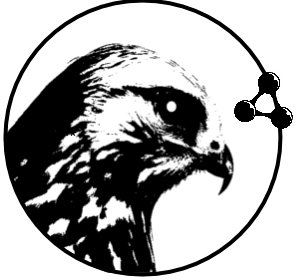 VBD
VB
NNP
NNP
IN
.
ADJ/NN
Query: Did Napoleon's first wife die in France?
‘first wife’
dbo:deathDate
dbo:deathPlace
dbr:Napoleon
dbr:France
SELECT ?proj 
{?proj text:query 'first wife'.
 ?proj dbo:deathPlace dbr:France.
 ?proj ?pbridge dbr:Napoleon.}
SELECT ?proj 
{?proj text:query 'first wife'.
 ?proj dbo:deathDate dbr:France.
 ?proj ?pbridge dbr:Napoleon.}
[Speaker Notes: Problem: 
Combine full-text information retrieval (assassin of Martin Luther King) with Linked Data (birth place of James Earl Ray) !]
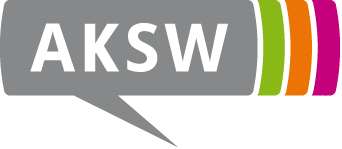 Hawk - Hybrid Question Answering
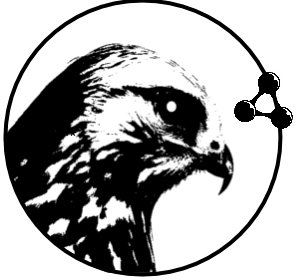 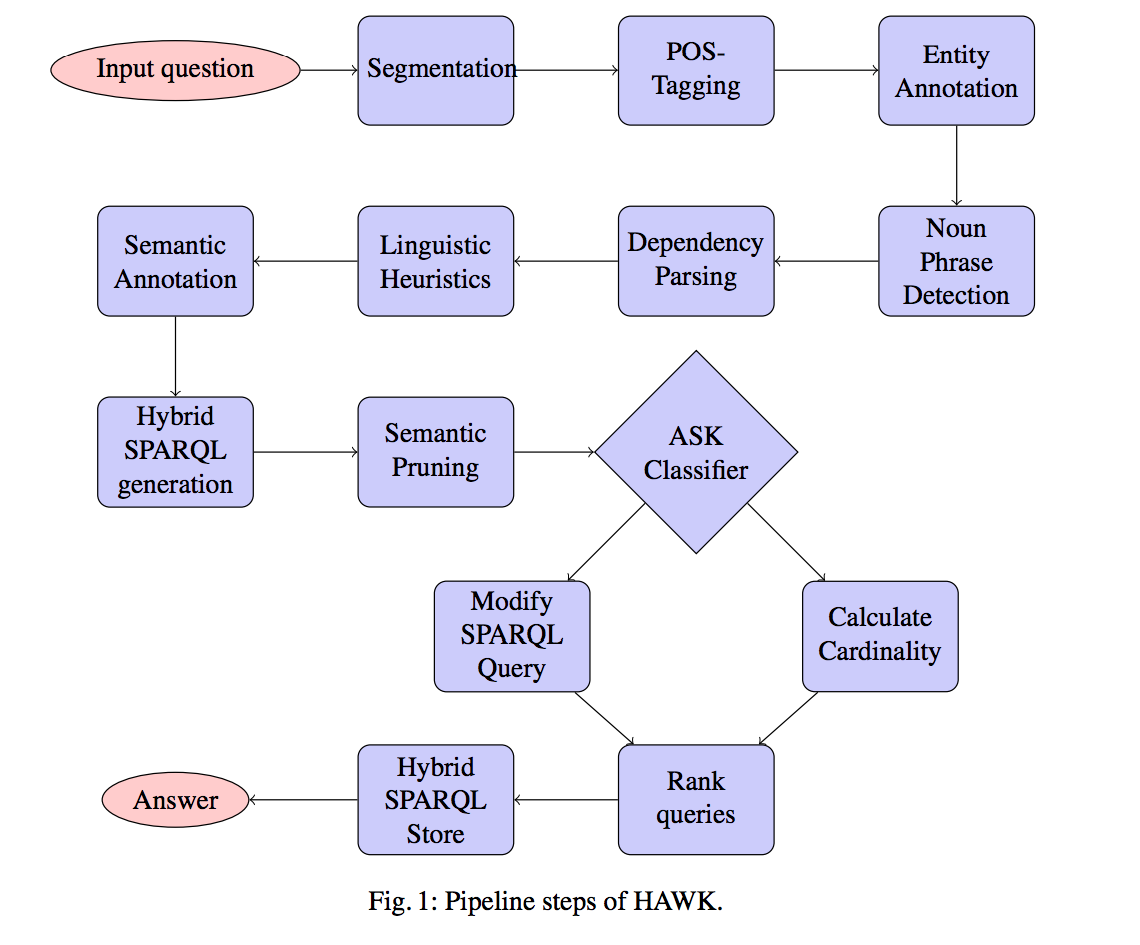 [Speaker Notes: Problem: 
Combine full-text information retrieval (assassin of Martin Luther King) with Linked Data (birth place of James Earl Ray) !]
Hawk - 
Semantic Pruning
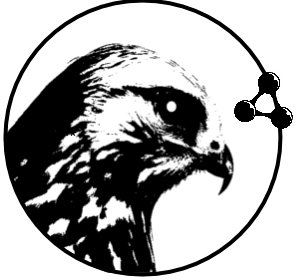 VBD
VB
NNP
NNP
IN
.
ADJ/NN
Query: Did Napoleon's first wife die in France?
‘first wife’
dbo:deathDate
dbo:deathPlace
dbr:Napoleon
dbr:France
SELECT ?proj 
{?proj text:query 'first wife'.
 ?proj dbo:deathPlace dbr:France.
 ?proj ?pbridge dbr:Napoleon.}
SELECT ?proj 
{?proj text:query 'first wife'.
 ?proj dbo:deathDate dbr:France.
 ?proj ?pbridge dbr:Napoleon.}
[Speaker Notes: Problem: 
Combine full-text information retrieval (assassin of Martin Luther King) with Linked Data (birth place of James Earl Ray) !]
Hawk - 
Semantic Pruning
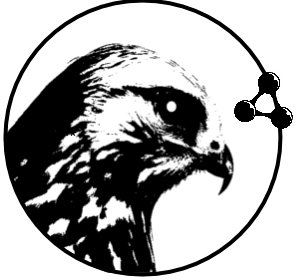 VBD
VB
NNP
NNP
IN
.
ADJ/NN
Query: Did Napoleon's first wife die in France?
‘first wife’
dbo:deathDate
dbo:deathPlace
dbr:Napoleon
dbr:France
SELECT ?proj 
{?proj text:query 'first wife'.
 ?proj dbo:deathPlace dbr:France.
 ?proj ?pbridge dbr:Napoleon.}
SELECT ?proj 
{?proj text:query 'first wife'.
 ?proj dbo:deathDate dbr:France.
 ?proj ?pbridge dbr:Napoleon.}
[Speaker Notes: Problem: 
Combine full-text information retrieval (assassin of Martin Luther King) with Linked Data (birth place of James Earl Ray) !]
Hawk - 
Semantic Pruning
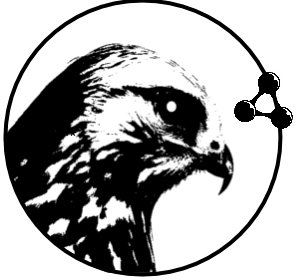 VBD
VB
NNP
NNP
IN
.
ADJ/NN
Query: Did Napoleon's first wife die in France?
‘first wife’
dbo:deathDate
dbo:deathPlace
dbr:Napoleon
dbr:France
SELECT ?proj 
{?proj text:query 'first wife'.
 ?proj dbo:deathPlace dbr:France.
 ?proj ?pbridge dbr:Napoleon.}
[Speaker Notes: Problem: 
Combine full-text information retrieval (assassin of Martin Luther King) with Linked Data (birth place of James Earl Ray) !]
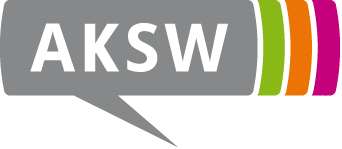 Hawk - Hybrid Question Answering
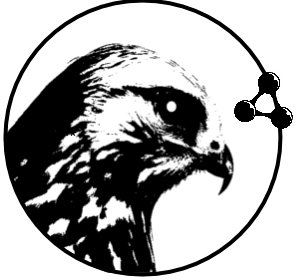 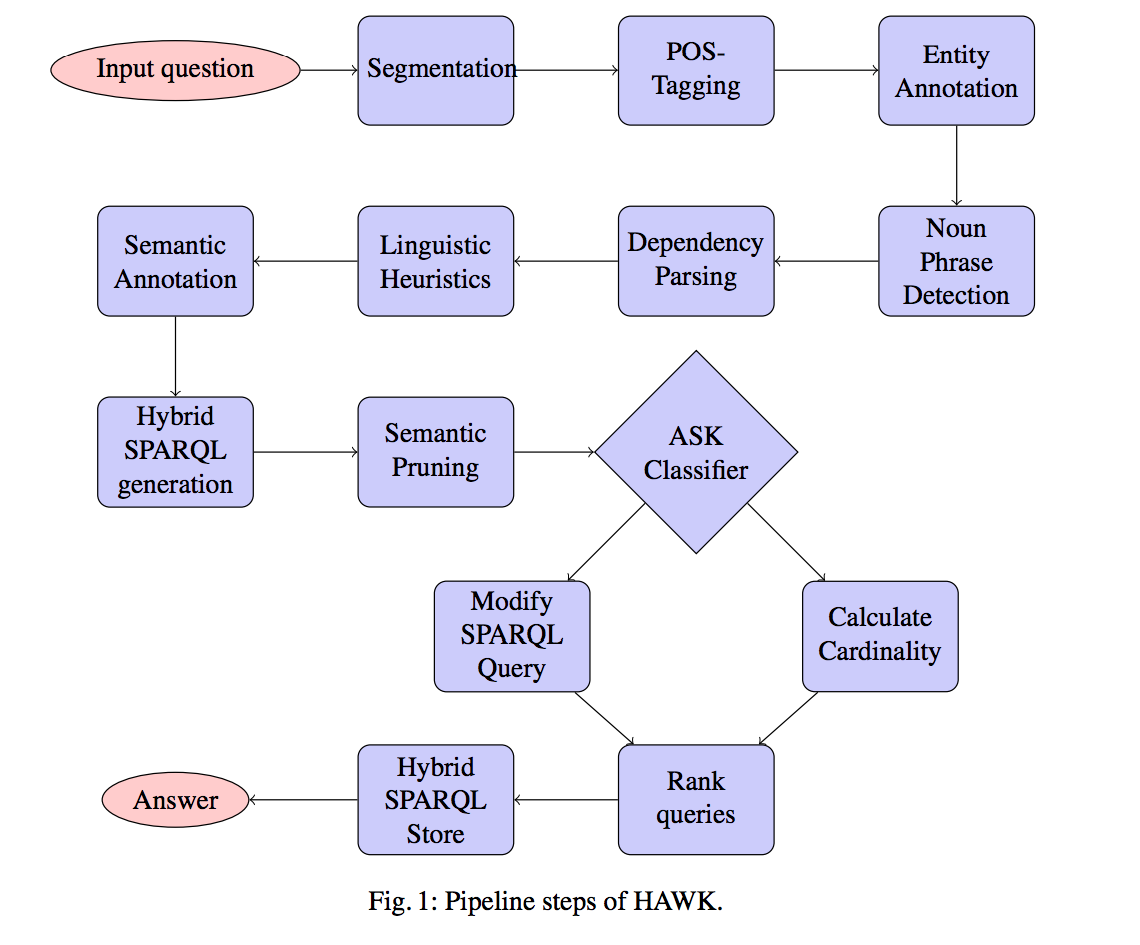 [Speaker Notes: Problem: 
Combine full-text information retrieval (assassin of Martin Luther King) with Linked Data (birth place of James Earl Ray) !]
Hawk - 
ASK Classification
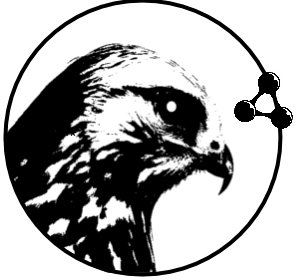 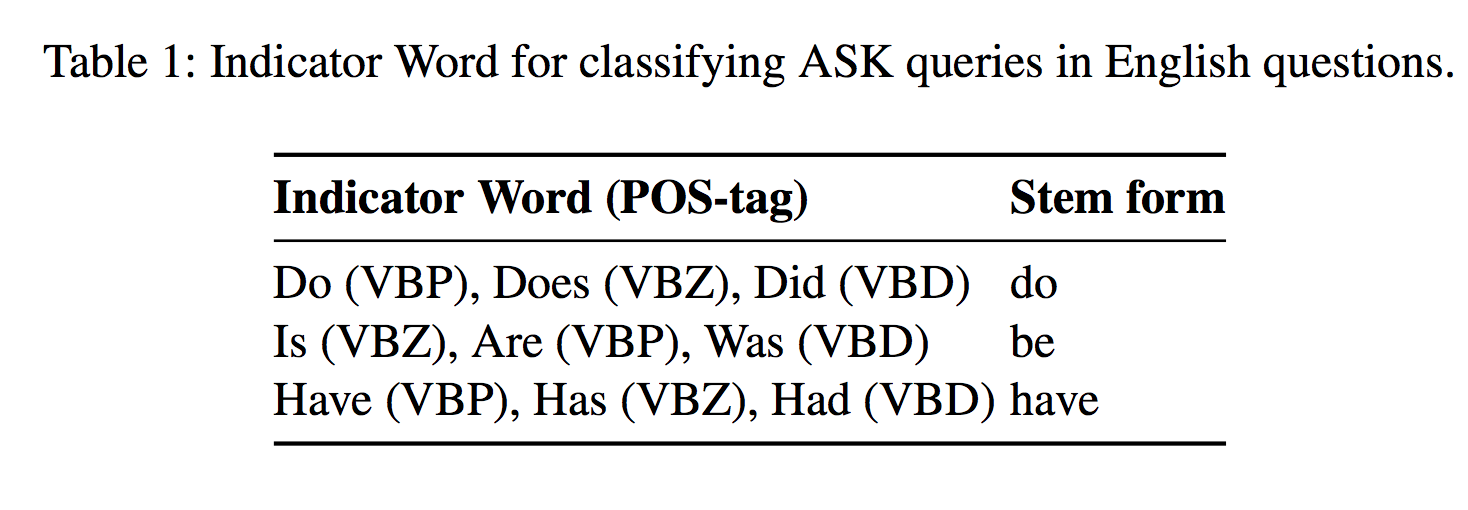 [Speaker Notes: Problem: 
Combine full-text information retrieval (assassin of Martin Luther King) with Linked Data (birth place of James Earl Ray) !]
Hawk - 
ASK Classification
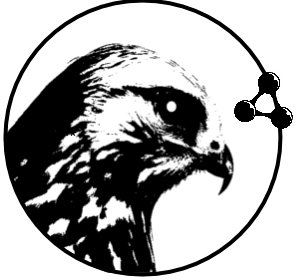 VBD
VB
NNP
NNP
IN
.
ADJ/NN
Query: Did Napoleon's first wife die in France?
‘first wife’
dbo:deathDate
dbo:deathPlace
dbr:Napoleon
dbr:France
SELECT ?proj 
{?proj text:query 'first wife'.
 ?proj dbo:deathPlace dbr:France.
 ?proj ?pbridge dbr:Napoleon.}
[Speaker Notes: Problem: 
Combine full-text information retrieval (assassin of Martin Luther King) with Linked Data (birth place of James Earl Ray) !]
Hawk - 
ASK Classification
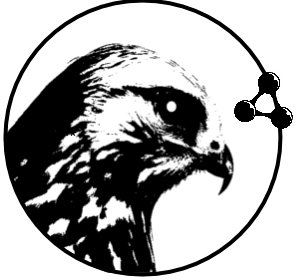 VBD
VB
NNP
NNP
IN
.
ADJ/NN
Query: Did Napoleon's first wife die in France?
‘first wife’
dbo:deathDate
dbo:deathPlace
dbr:Napoleon
dbr:France
ASK
{?proj text:query 'first wife'.
 ?proj dbo:deathPlace dbr:France.
 ?proj ?pbridge dbr:Napoleon.}
[Speaker Notes: Problem: 
Combine full-text information retrieval (assassin of Martin Luther King) with Linked Data (birth place of James Earl Ray) !]
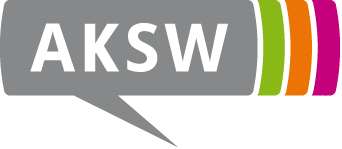 Hawk - Hybrid Question Answering
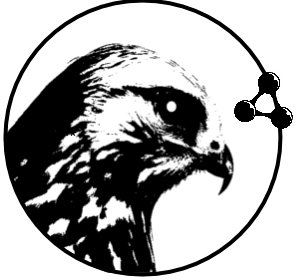 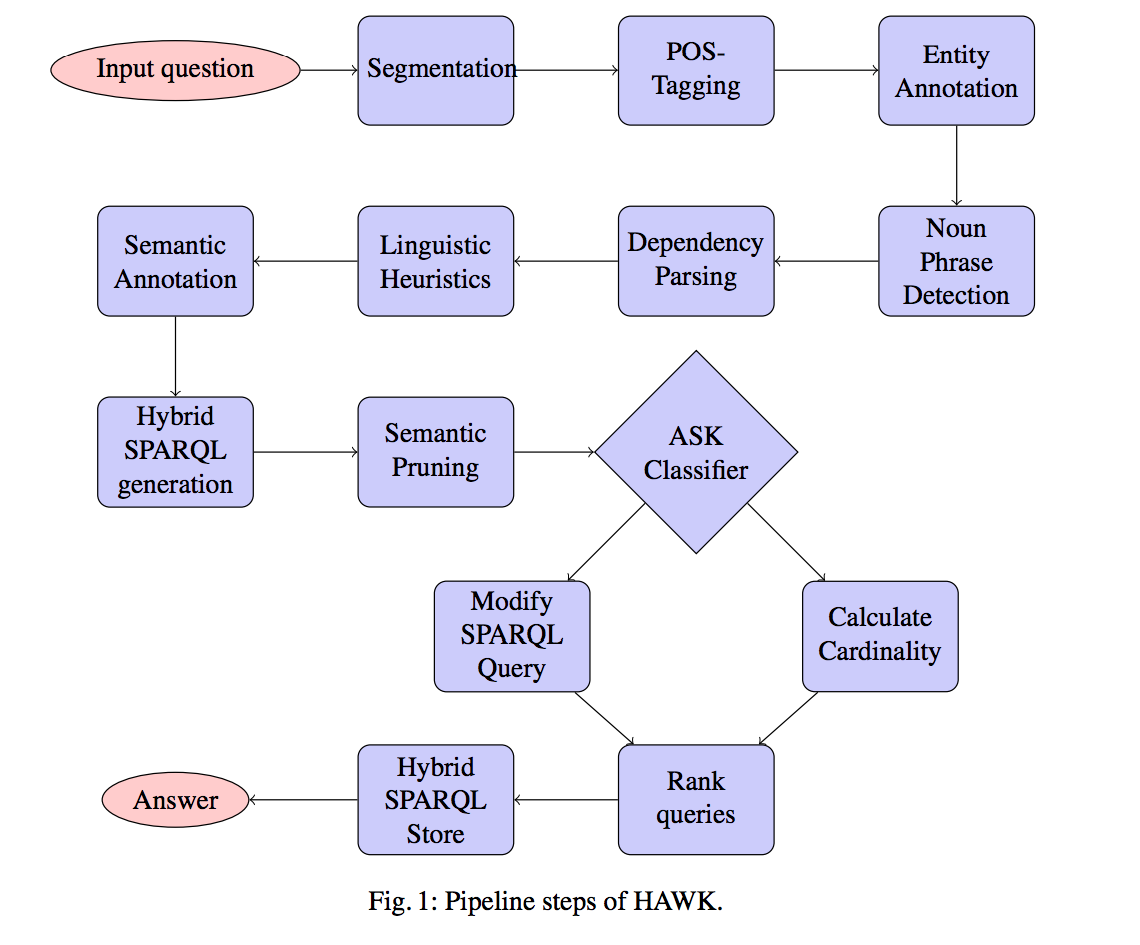 Will not be covered in this talk.
[Speaker Notes: Problem: 
Combine full-text information retrieval (assassin of Martin Luther King) with Linked Data (birth place of James Earl Ray) !]
HAWK - Evaluation
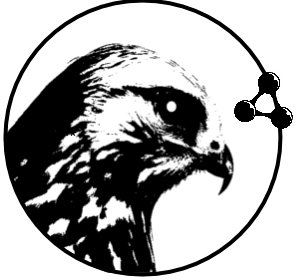 Setup
 
QALD-5 only hybrid questions 
Without Yago types, aggregations like FILTER
40 training, 10 test questions for hybrid QA
Plus boolean questions in general
⇒ 27 questions
HAWK - Evaluation
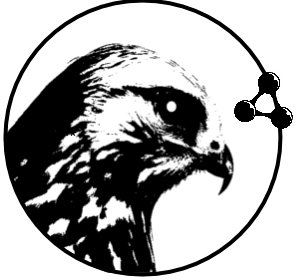 Table 2: Results with and without the ASK extension of HAWK.
HAWK - Conclusion
Novel, modular, hybrid question answering system
Covers ASK questions
Challenges:
Training + benchmark datasets small
Answering other types of queries
Improve ranking mechanism
Extend the QA ecosystem
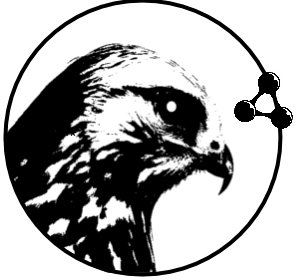 HAWK - Conclusion
Thank you! Questions?


                           @akswgroup


                    http://aksw.org/Projects/HAWK 
               http://github.org/aksw/hawk
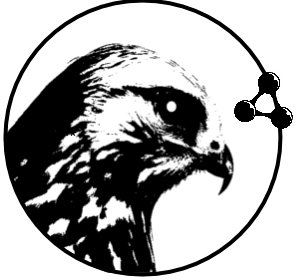 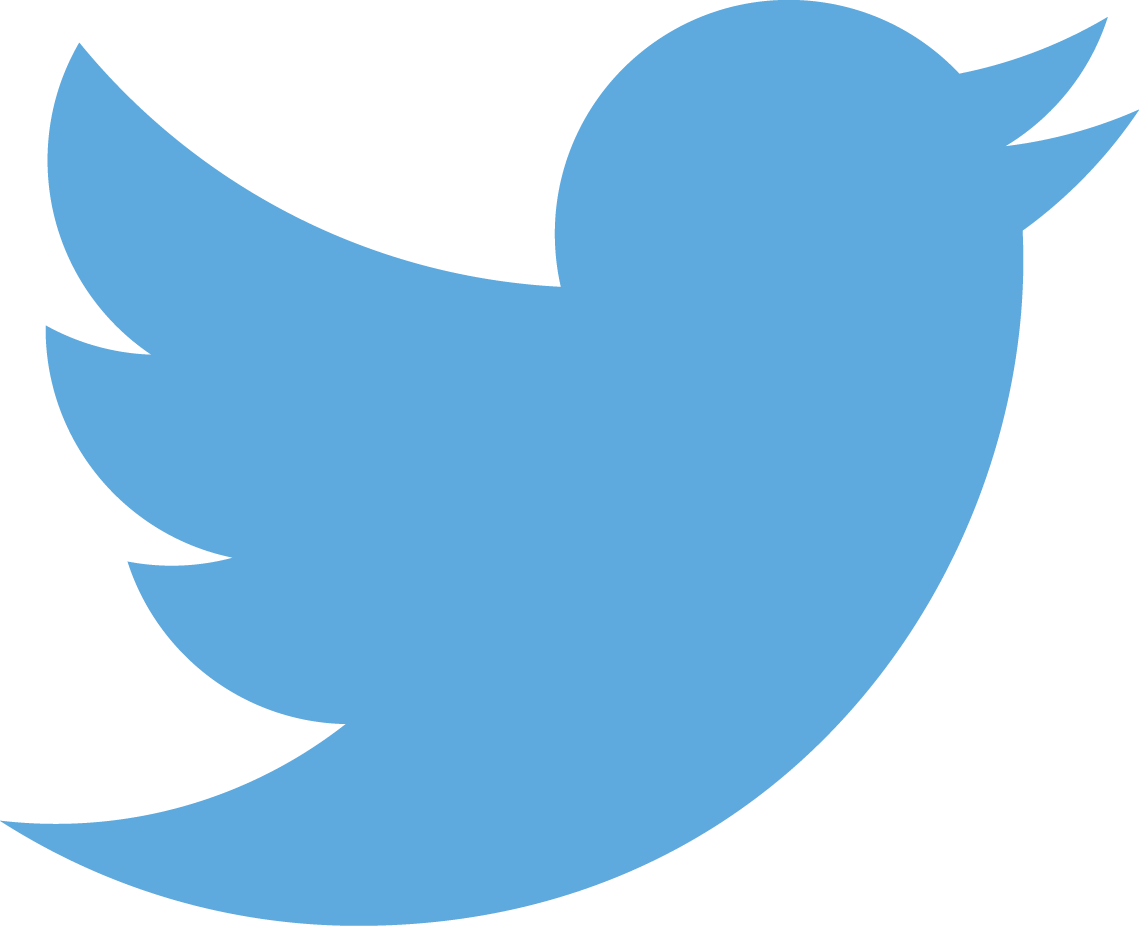 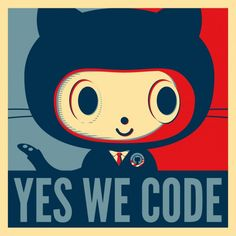 Ricardo Usbeck
Axel Ngonga
Augustusplatz 10
    Leipzig, Germany
http://aksw.org
HAWK - Evaluation
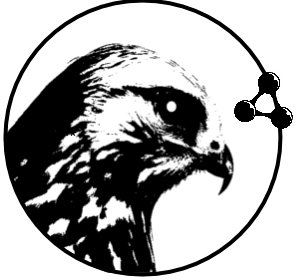 Entity Annotator Influence
 => Assume an optimal ranking
FOX = F-measure of 0.68
Optimal annotator =  F-measure of 0.58 
Union annotator = F-measure of 0.10
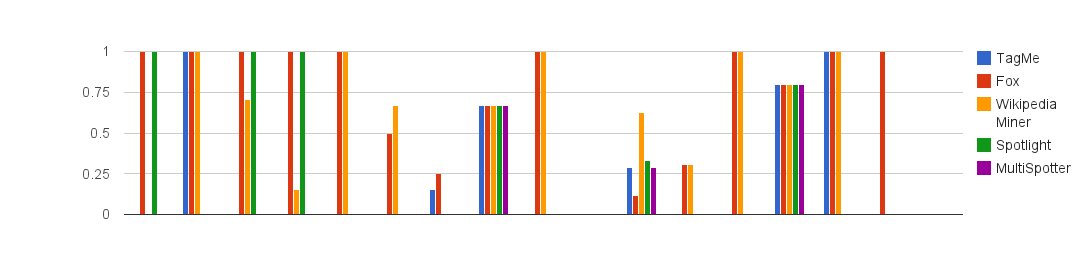 HAWK - Evaluation
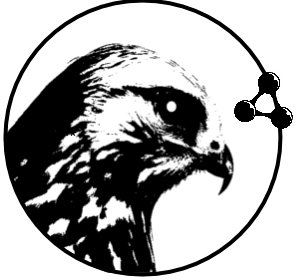 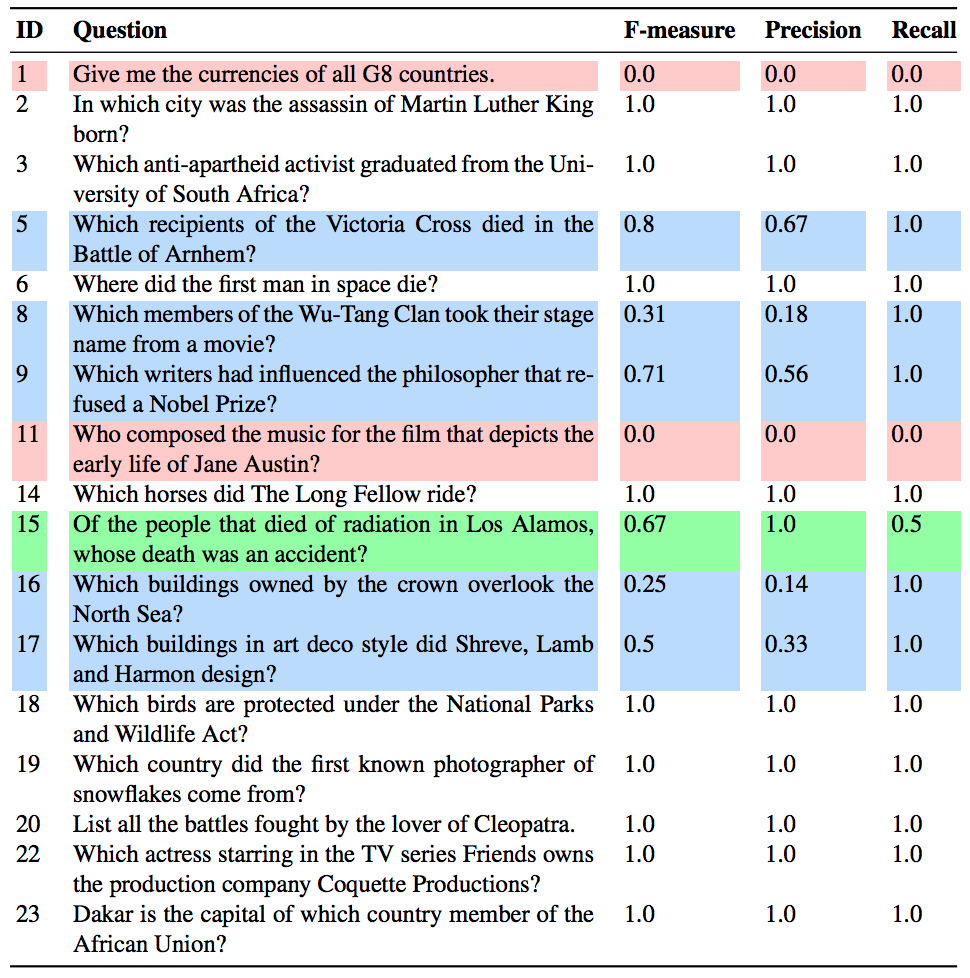 Evaluation based on QALD 4 
Assuming an optimal ranking
HAWK - Evaluation
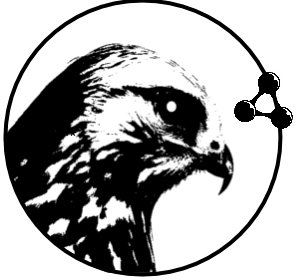 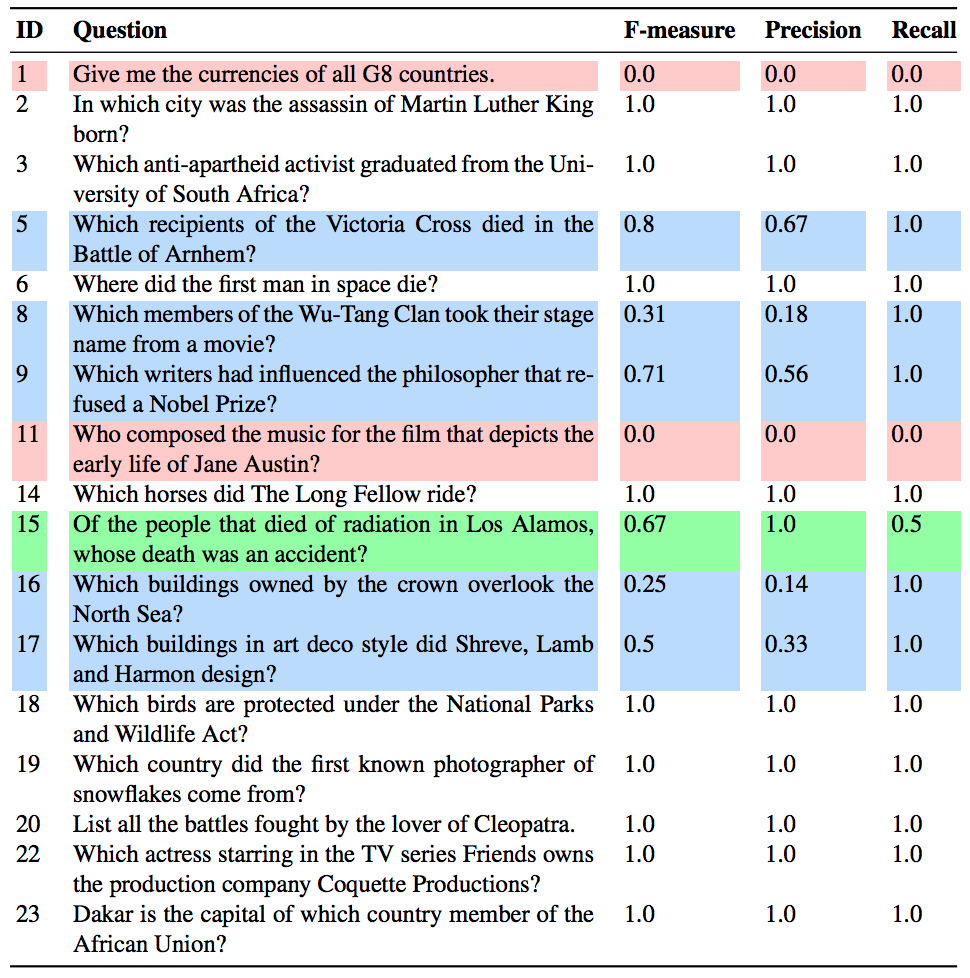 Evaluation based on QALD 4 
Assuming an optimal ranking

Precision = 0.70 
Recall = 0.85 
F-measure = 0.72
HAWK - Evaluation
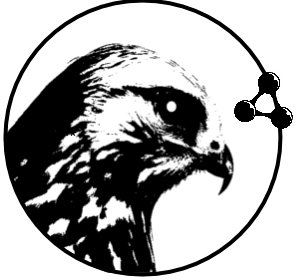 Evaluation of Feature-based Ranking
Rank = Number of generated SPARQL queries
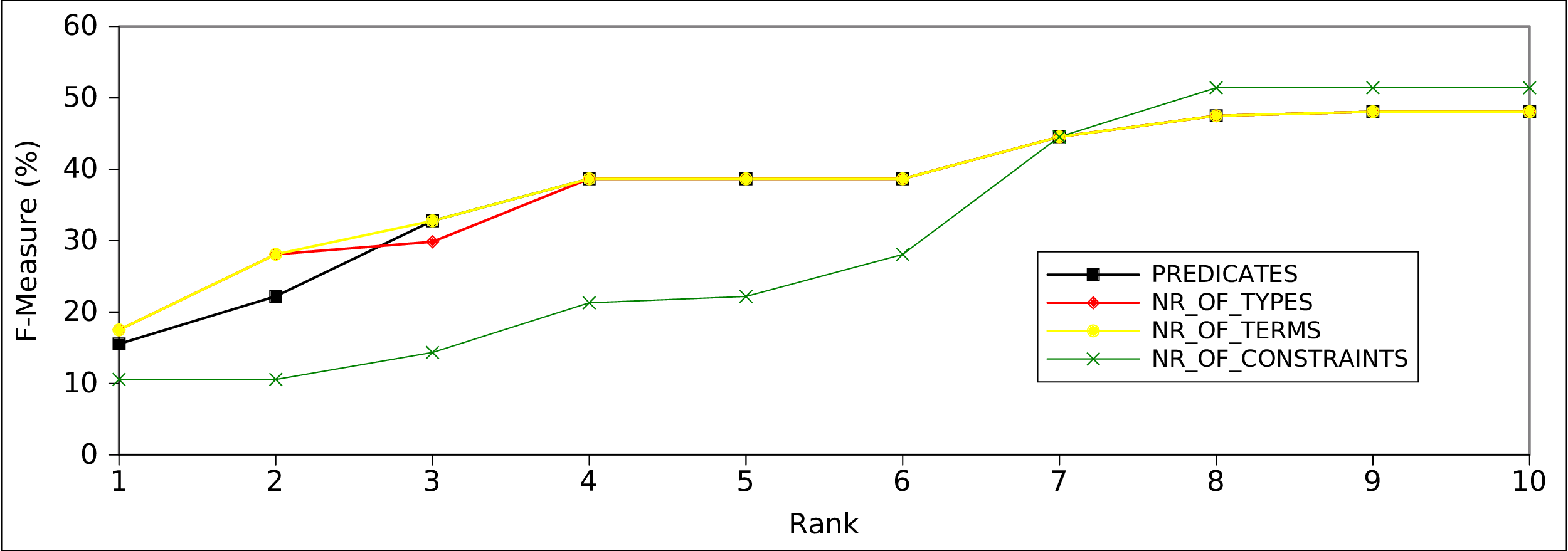 HAWK - Evaluation
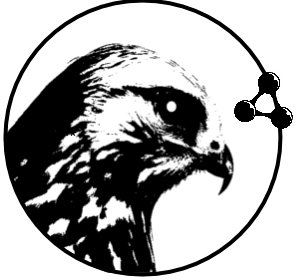 Evaluation of Feature-based Ranking
Rank = Number of generated SPARQL queries
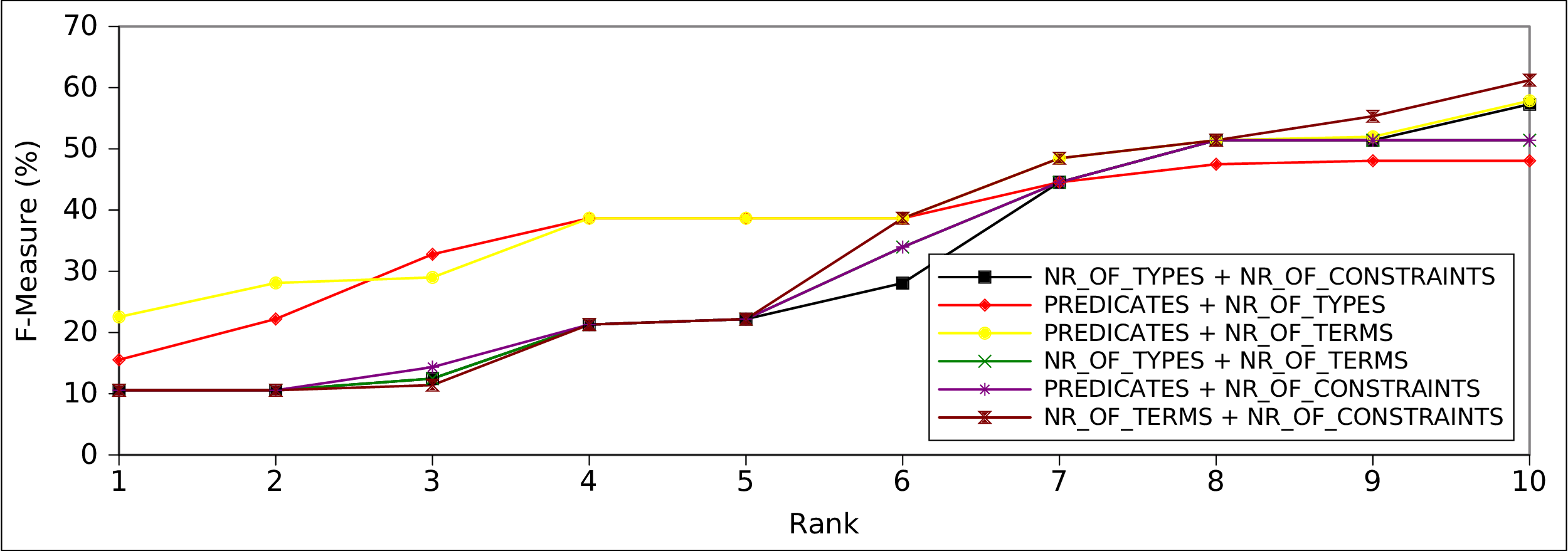 HAWK - Evaluation
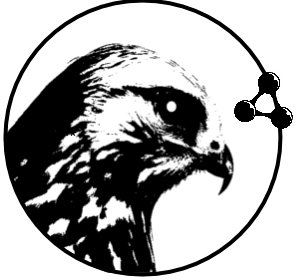 Evaluation based on QALD 5 
Assuming an optimal ranking

Train dataset:
Precision = 0.30
Recall = 0.30
F-measure = 0.30
Test dataset:
Only able to answer 1 Question correctly
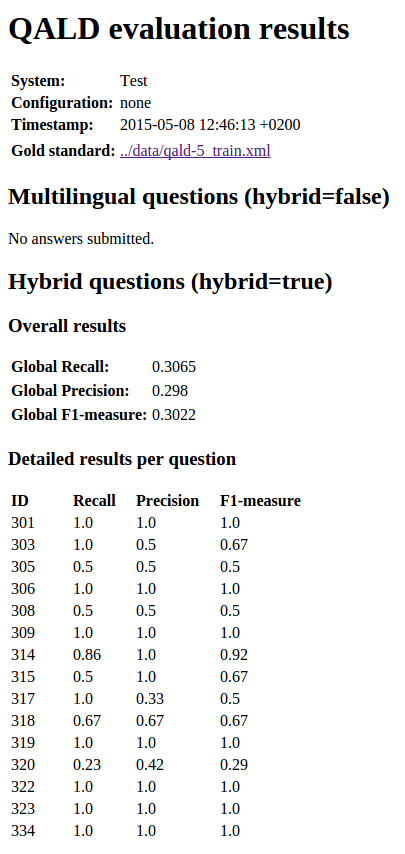